ARRL Contest/Operating Events Update47th Eastern VHF/UHF Conference
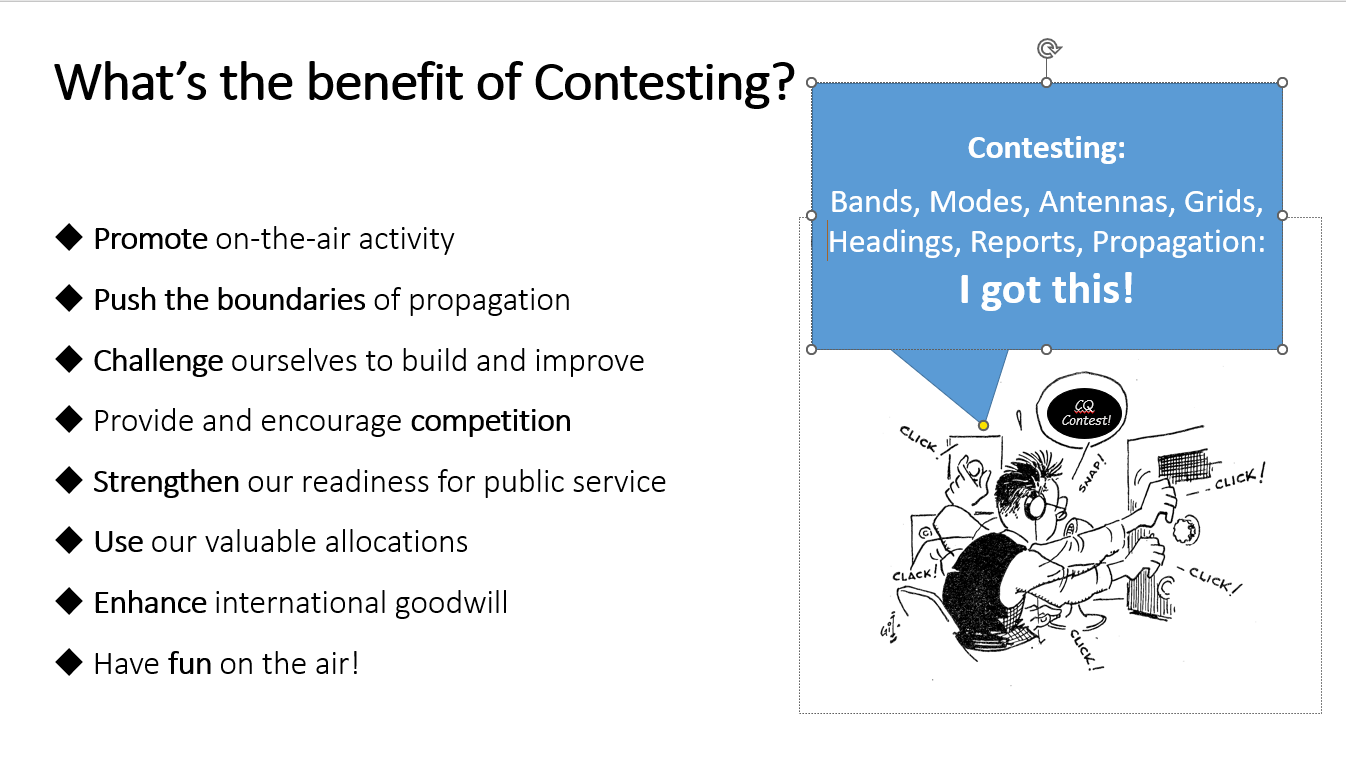 Presented by
Bart Jahnke, W9JJARRL Radiosport ManagerPaul Bourque, N1SFEARRL Contest Program Manager
Image Courtesy dxmaps.com
World’s Largest Radiosport Program
What’s NEW in ARRL On-Air Operating Events?
Limited Antenna Overlay added to ARRL HF Contests – Available to Single Operator and Single Operator Unlimited (assisted) entrants. Operation is limited to the use of single-element antennas such as a single vertical, end-fed wire, or a single dipole antenna no more than 50 feet above ground at its highest point.
Youth Overlay in All Contests – The contest log uploader asks entrants who are 25 or younger to supply their age. In contests where youth competition is evident, Youth participants will be mentioned in the full results article.
Overlays added to Certificates – The Limited Antenna, All Enclosed Antenna (ARRL Digital Contest only), and Youth overlays are now noted on the downloadable certificates at contests.arrl.org.
10 GHz and Up Contest Rules Changes – A change in the start and end times of the event to UTC from local time. The contest period will change to 0900 UTC Saturday through 0759 UTC Monday of each of the 2 weekends. Participants may operate a maximum of 42 hours each weekend. More review is ongoing by the ARRL Contest Advisory Committee (VHF Subcommittee) with considerations toward benefitting the event.
Proposed 2025 EME Contest Dates released – Discussion on Contest Exchange and Multipliers is ongoing by the ARRL Contest Advisory Committee (VHF Subcommittee).
Who’s behind the curtain?
For each contest, outside authors create the QST and online results.  You have seen their names in QST, and you have worked them on the bands. But here’s their names by event (Author/Editor):
 January - RTTY Roundup – Jeff Stai, WK6I
 January VHF Contest – James Duffy, KK6MC / Doug Grant, K1DG
 February/October – School Club Roundup – Lew Malchick, N2RQ 
 February - International DX Contest, CW = Mark Beckwith, N5OT; Phone = Chris Tate, N6WM (Kelly Taylor, VE4XT)
 April/August/December – Rookie Roundup (online scoring by Bruce Horn, WA7BNM)
 June - ARRL Digital Contest  – open
 June VHF Contest – Jim Wilson, K5ND
 July - IARU HF Championship – Bob Raymond, WA1Z (Doug Grant, K1DG)
 August - 222 MHz and Up Distance Contest – open
 August/September - 10 GHz & Up Contest – Rus Healy, K2UA
 September VHF Contest –  open
 September/October/November - EME Contest – Skip Paulsen, W1PV 
 November - Sweepstakes – CW = Kelly Taylor, VE4XT; Phone = Scott Davis, K5TA 
 December - 160 Meter Contest – Mark Beckwith, N5OT (Doug Grant, K1DG)
 December - 10 Meter Contest – Andrew Goss, AA5JF
When you see the above contributors at conferences, hamfests, DX or HF conventions, please consider thanking them extraordinary work they do behind the scenes to provide these great write-ups in QST and on the ARRL web!
More unsung heros:
You’ve also heard these folks in the contests, and have seen their names in print as well, but honorable mention is deserved to these extraordinary contest branch contributors and volunteers:
Ward Silver, NØAX – while he has in recent years begin a graceful retirement from his generous efforts helping the ARRL Contest Program (in addition to writing a bounty of material for QST and other ARRL Publications), what you may not know is that for many years Ward has helped Contest Branch Managers orchestrate the complex ebb and flow of contest data, log checking, and results authoring and editing. Many thanks, Ward!
Trey Garlough, N5KO and Bruce Horn, WA7BNM – Trey is the man behind the scenes for database and contest tables operations, while Bruce has created the many web apps for uploading ARRL (and CQ and other event) logs. Including: Contests, Field Day, HPM/150, 3830-Scores, etc. Bruce also hosts the ARRL event web pages for Frequency Measuring Tests and Rookie Roundup.  
We’ll withhold the names, but we deeply appreciate the volunteer efforts of our volunteer log checkers, and volunteer paper-log entry folks.
Please thank these folks (when you see them in person, have email exchanges with them, or hear them on the air) for the tireless efforts of these contributors to our contest community!
All Events - Contest Logs Received by ARRL 2017-2023
VHF + Contest Activity (Logs) Reported to ARRL 2017-2023
June VHF Contest- All Mode vs Analog Only Entries
September VHF Contest- All Mode vs Analog Only Entries
Three Keys to Contest Success
Get on the air!
Have fun!
Send in your event logs!
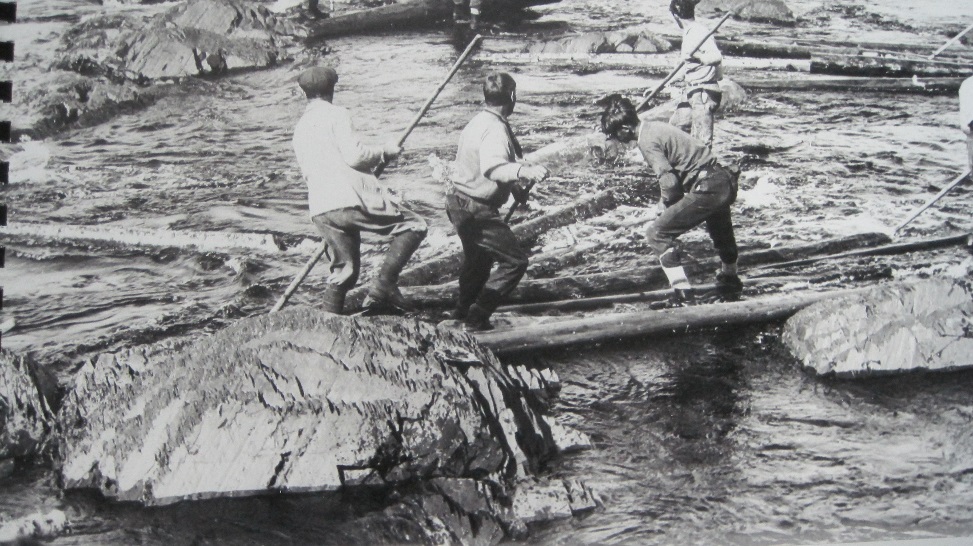 Keep your logs coming after each event…
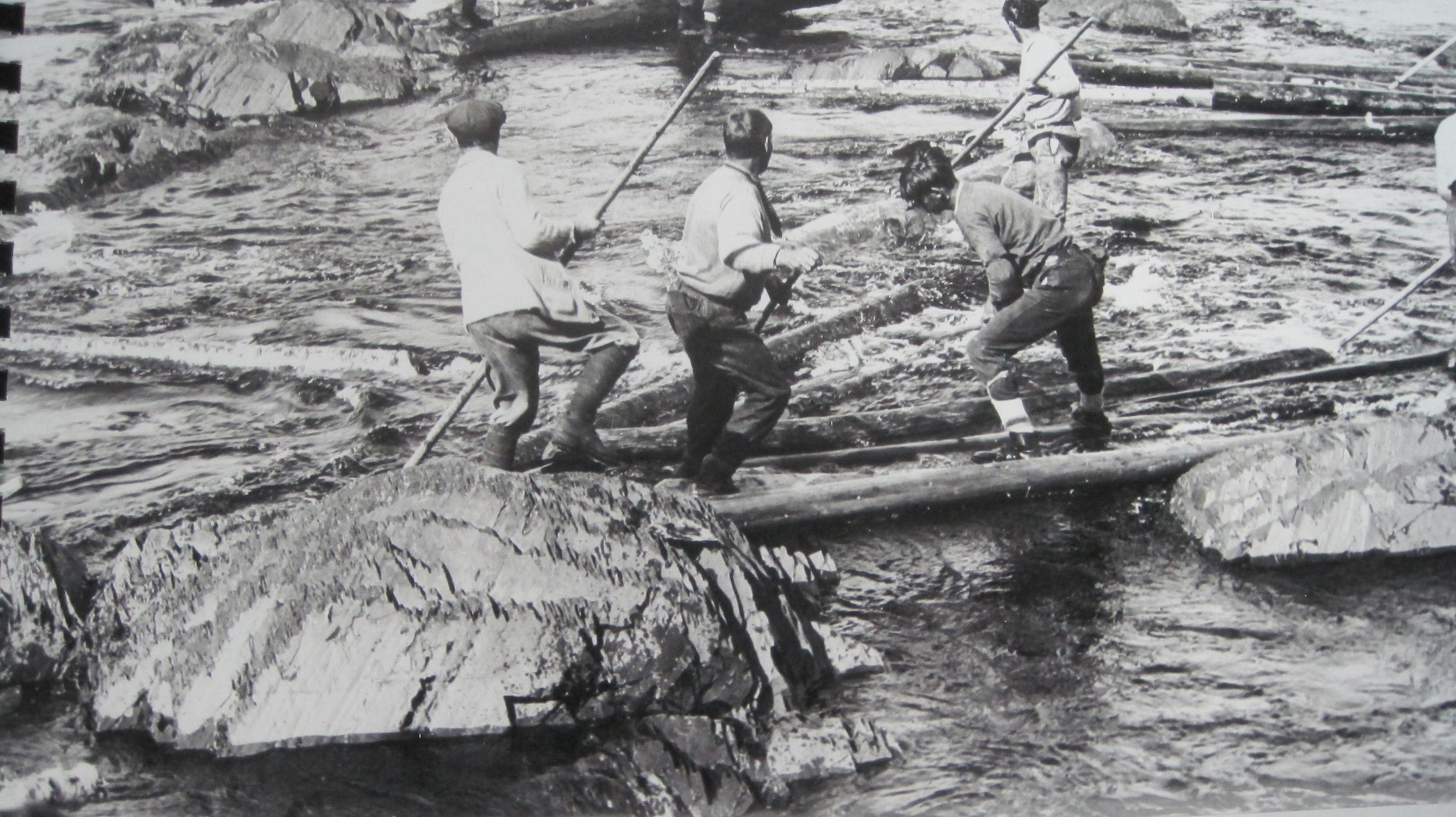 Go with the flow…  Thank you for participating!